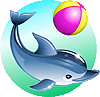 МАДОУ ЦРР № 2 «ДЕЛЬФИН»«Взаимодействие с родителями в процессе реализации проекта «Создание кулинарной книги семейных рецептов»Подготовили:  Денисова Я.В.                          Чертова О.А.Бердск 2024
[Speaker Notes: Оригинальные шаблоны для презентаций: https://presentation-creation.ru/powerpoint-templates.html 
Бесплатно и без регистрации.]
Задача ФОП ДО
Формировать у детей представление о правильном питании, вредных и полезных продуктах питания, создать условия для развития познавательной деятельности, подвести к пониманию того, что правильное питание – необходимое условие для здоровья человека, основа здорового образа жизни.
Основные задачи
Образовательные:
- Расширить и уточнить представления детей о питании.
- Уточнить понятия «Правильное питание», «Питательные вещества».
- Рассказать о полезных и вредных продуктах питания, взаимосвязи здоровья и питании.
- Познакомить детей с видами кулинарных книг.
Развивающие:
- Обогатить и активизировать словарный запас детей (правильное питание, белки, жиры, углеводы, минеральные вещества и витамины).
- Развивать память, воображение, мышление (сравнение, анализ, обобщение).
- Формировать умение и навыки вести беседу, высказывать своё мнение.
Воспитательные:
- Воспитывать желание употреблять полезную для здоровья пищу.
- Воспитывать заинтересованность в сохранении собственного здоровья.
- Поддерживать интерес детей к книгам и кулинарии.
- Способствовать сотворчеству родителя и ребёнка.
Предварительная работа с родителями
Выставка семейных кулинарных книг в приёмной группы;
  Консультации по выбору любимого рецепта семьи (ПП);
 Оформление совместно с детьми будущей странички книги (текст с фотографией реального блюда);
 Презентация своего рецепта на итоговом мероприятии.
Предварительная работа с детьми
Выставка семейных кулинарных книг в групповом помещении;
 Рассматривание пирамиды правильного питания;
 Беседа о полезных и вредных продуктах питания;
 Рассматривание семейных кулинарных книг;
 Презентация своего рецепта на итоговом мероприятии.
Презентация рецептов
Презентация рецептов
Вот что у нас получилось!
После того, как каждый ребёнок совместно со своим родителем или лично представил страничку будущей книги со своим рецептом, воспитатели склеили странички и оформили титульный лист. Вот что у нас получилось.
Книга семейных рецептов располагалась некоторое время в приёмной и каждый родитель мог ею воспользоваться.
Так зародилась новая традиция в нашей группе - с каждым новым набором детей в старшей или подготовительной группе создавать «Книгу семейных рецептов»
В завершение мероприятия для развития речи, мышления, воображения детей мы совместно с родителями поиграли в игру 

«Все знают кто я, кроме меня».
Спасибо за внимание!Питайтесь правильно и будьте здоровы.